Двогранний кут
На наступних слайдах ваш конспект, який повинен бути як класна робота; будуть завдання класної роботи, які вам потрібно переписати: деякі вже вирішені мною, а деякі вам потрібно вирішити самостійно за зразком (вони виділені маркером). Всі завдання повинні йти у тому порядку, у якому я їх вам даю (і самостійні теж).
03.11.14
Класна робота
Тема: Двогранні кути. Лінійний кут двогранного кута

  Мета:
Сформувати поняття двогранного та многогранного кутів,
забезпечити формування умінь і навичок учнів будувати двогранні 
та тригранні кути та розв’язування задач із використанням 
та логічне мислення в учнів. Виховувати самостійність та 
многогранних кутів. Розвивати просторову уяву, спостережливість
наполегливість у дітей під час уроку.
Відстань від точки до площини – це довжина перпендикуляра, опущеного з цієї точки до площини.
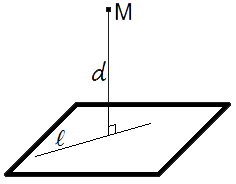 Теорема (про три перпендикуляра): Якщо пряма, проведена на площині через основу похилої, перпендикулярна до її проекції, то вона перпендикулярна до похилої (див. рисунок). І навпаки: якщо пряма на площині перпендикулярна до похилої, то вона перпендикулярна і до проекції похилої.
Новий матеріал
м
β
Двогранним кутом називається фігура, утворена двома півплощинами α  та β  зі спільною прямою МN, що їх обмежує.



Півплощини α  та β називають гранями двогранного кута.

Пряму МN, що їх обмежує, - ребром двогранного кута.
α
N
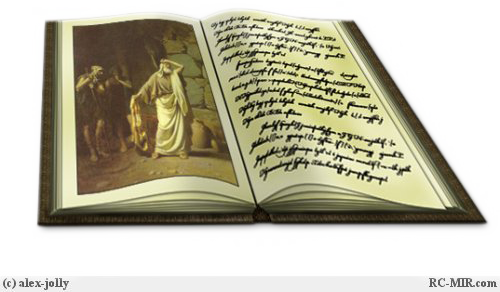 A
D
C
H
F
O
O
А
В
А1
В1
Всі лінійні кути двогранного кута рівні один одному.
Промені ОА та О1А1 – співняпрямлені.
Промені ОВ та О1В1 – співнапрямлені. 
Кути АОВ та А1О1В1 рівні, 
як кути  зі співнапрямленими сторонами.
1
Двогранні кути можна порівнювати: більший той, у якого більштй лінійний кут.
Алгоритм побудови лінійного кута.
кут РОК – лінійний кут двогранного кута РDEК.
2 спосіб
К
1 спосіб
D
O
Р
К
Р
O
D
E
E
Градусною мірою  двогранного кута називається градусна міра його лінійного кута.
         PDEK =        POK
Двогранний кут може бути гострим, прямим, тупим
Двогранні кути можуть бути суміжними і вертикальними.
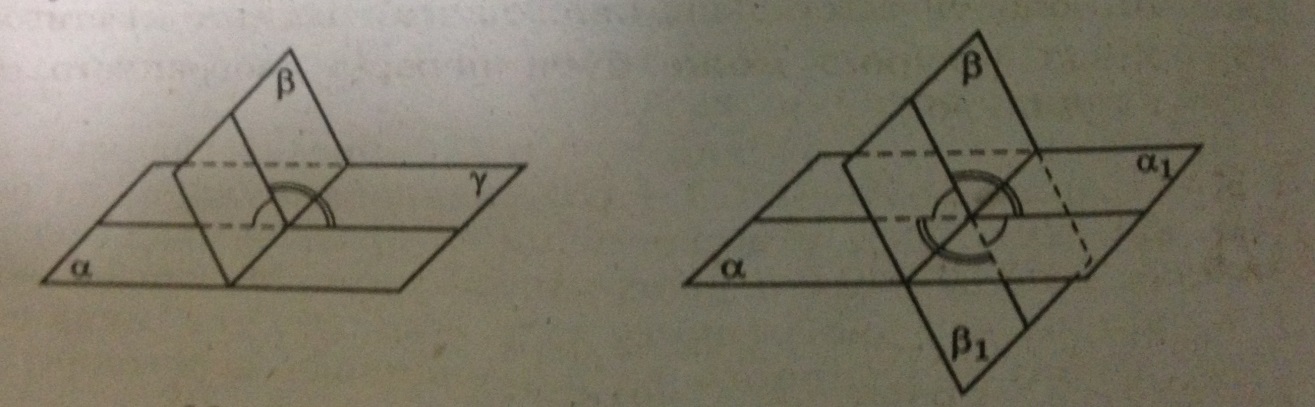 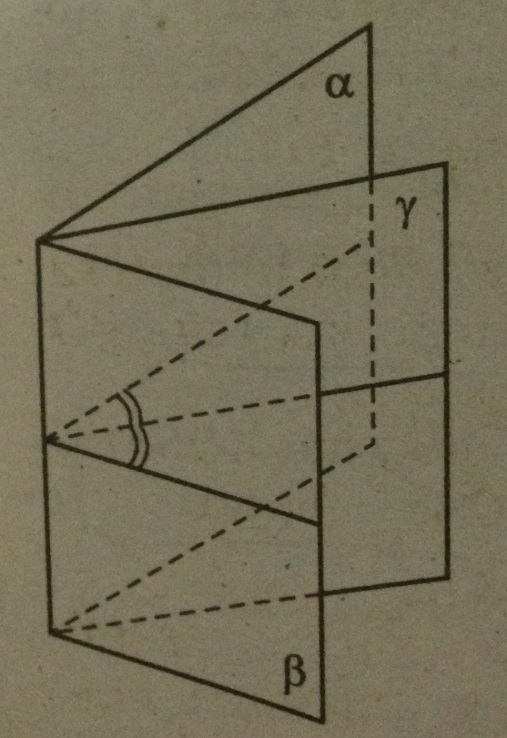 Півплощина, яка обмежена ребром двогранного кута і ділить його на два рівні двагранні кути, називається бісекторною півплощиною, або бісектором двогранного кута.
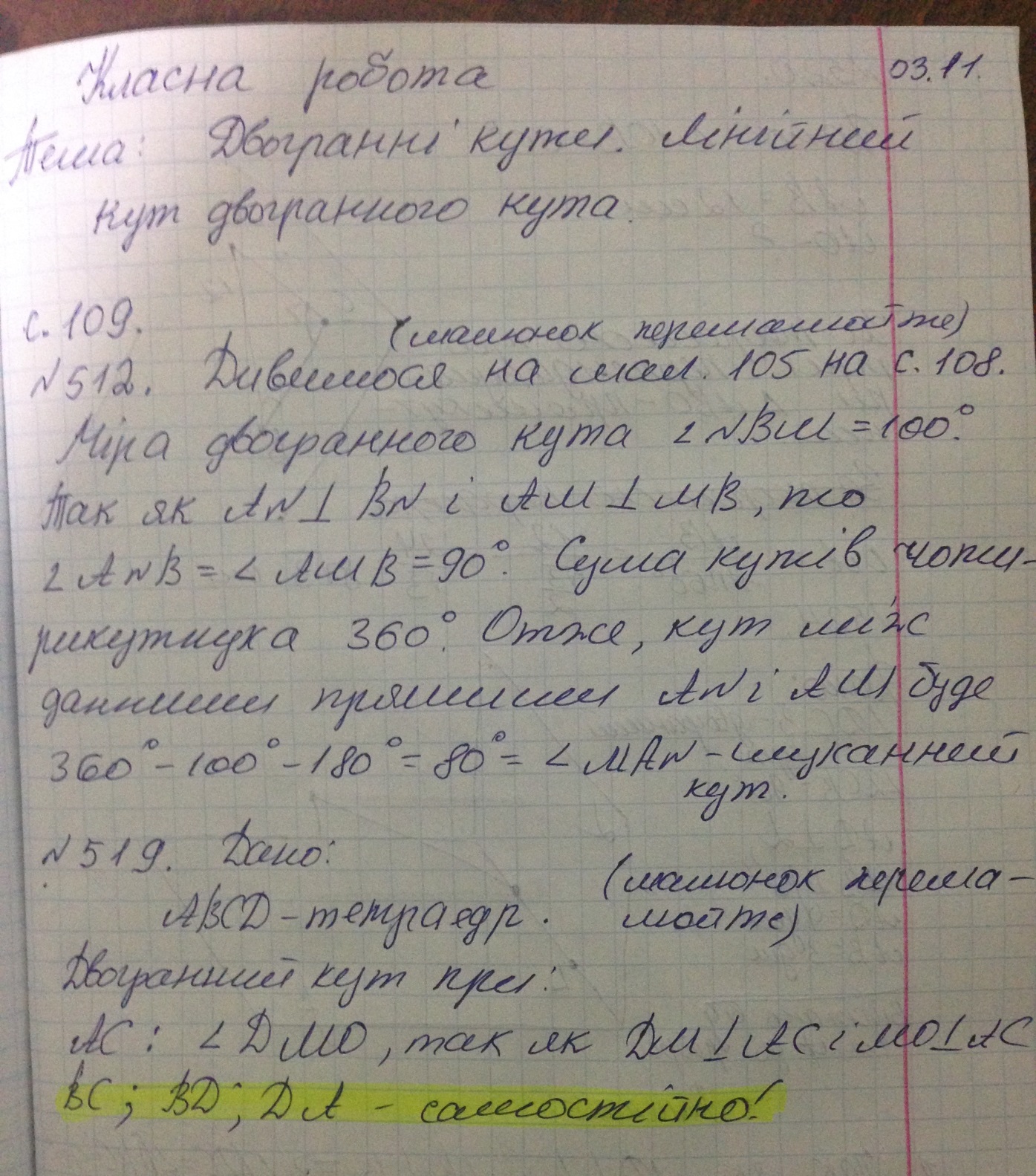 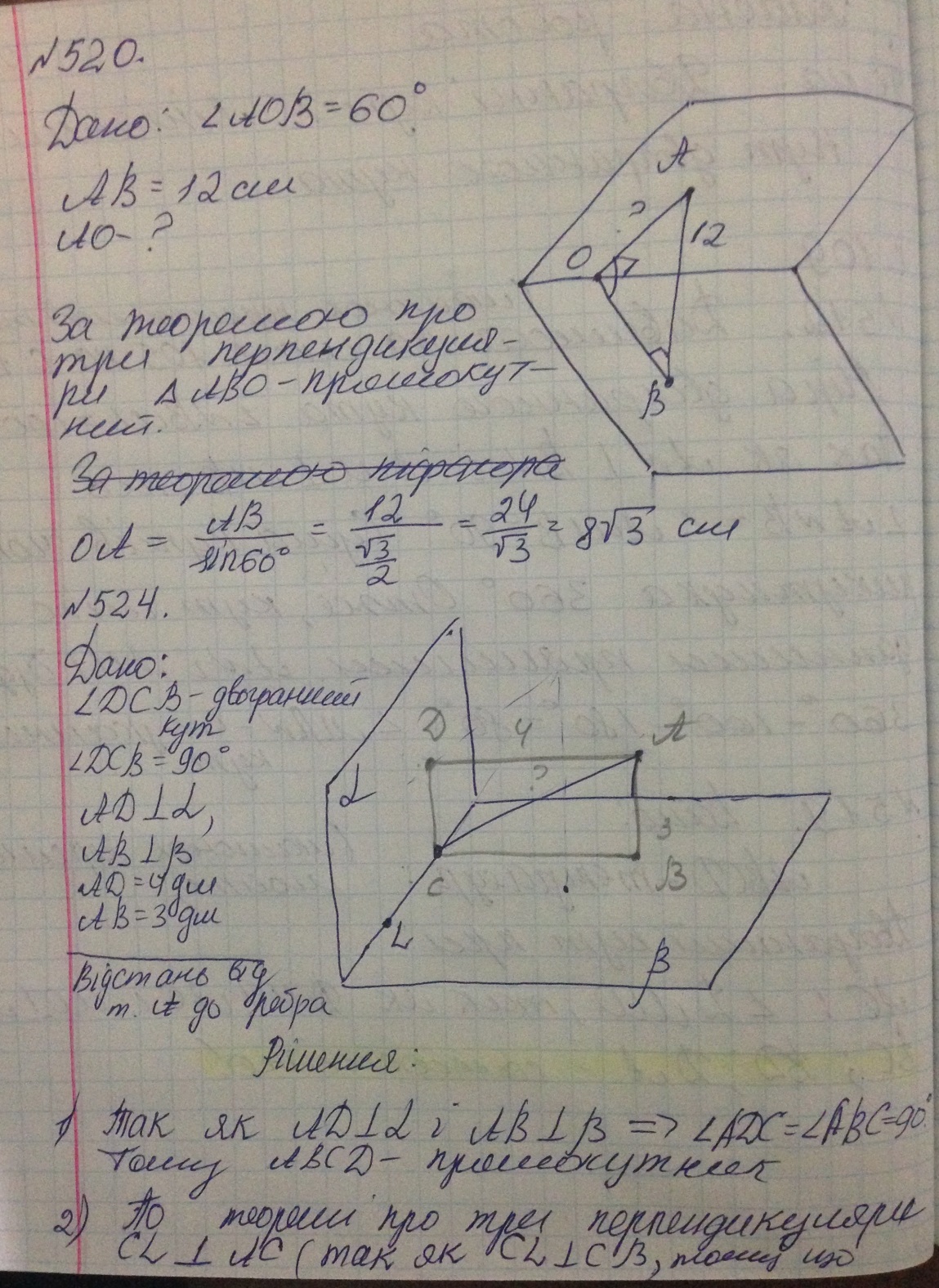 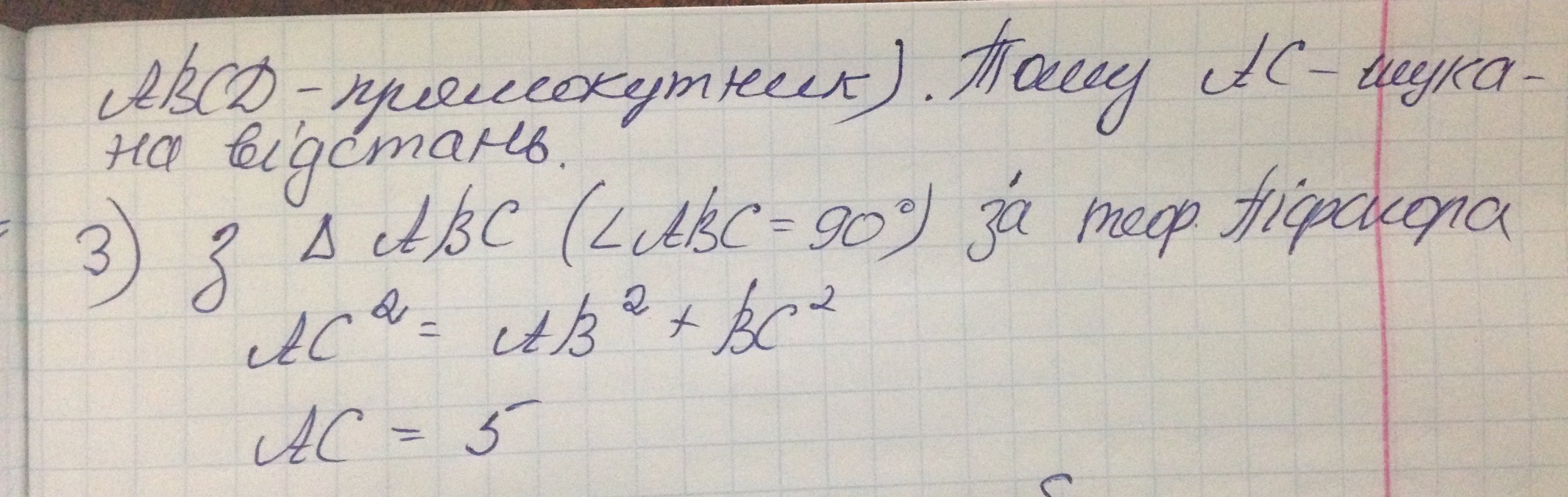 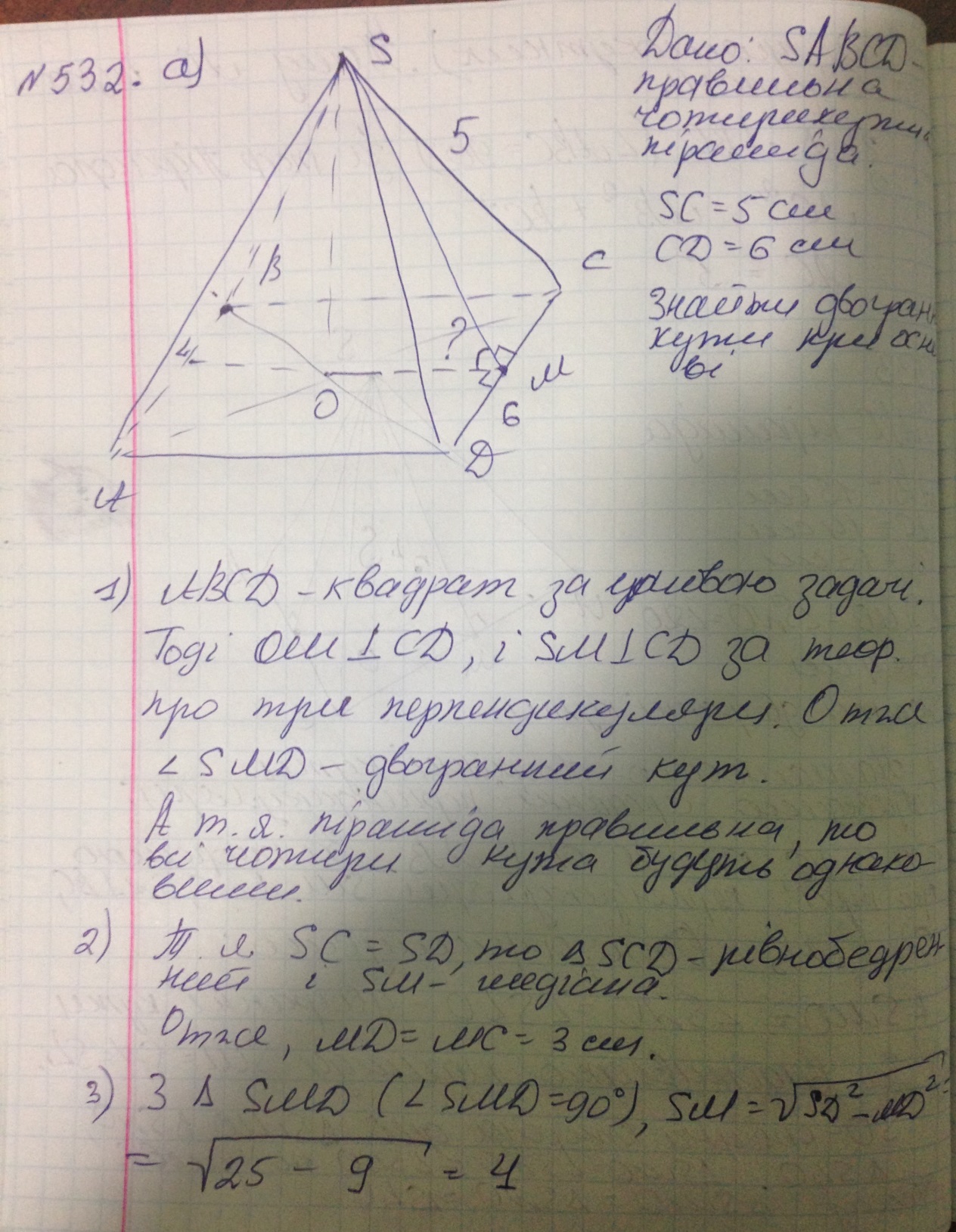 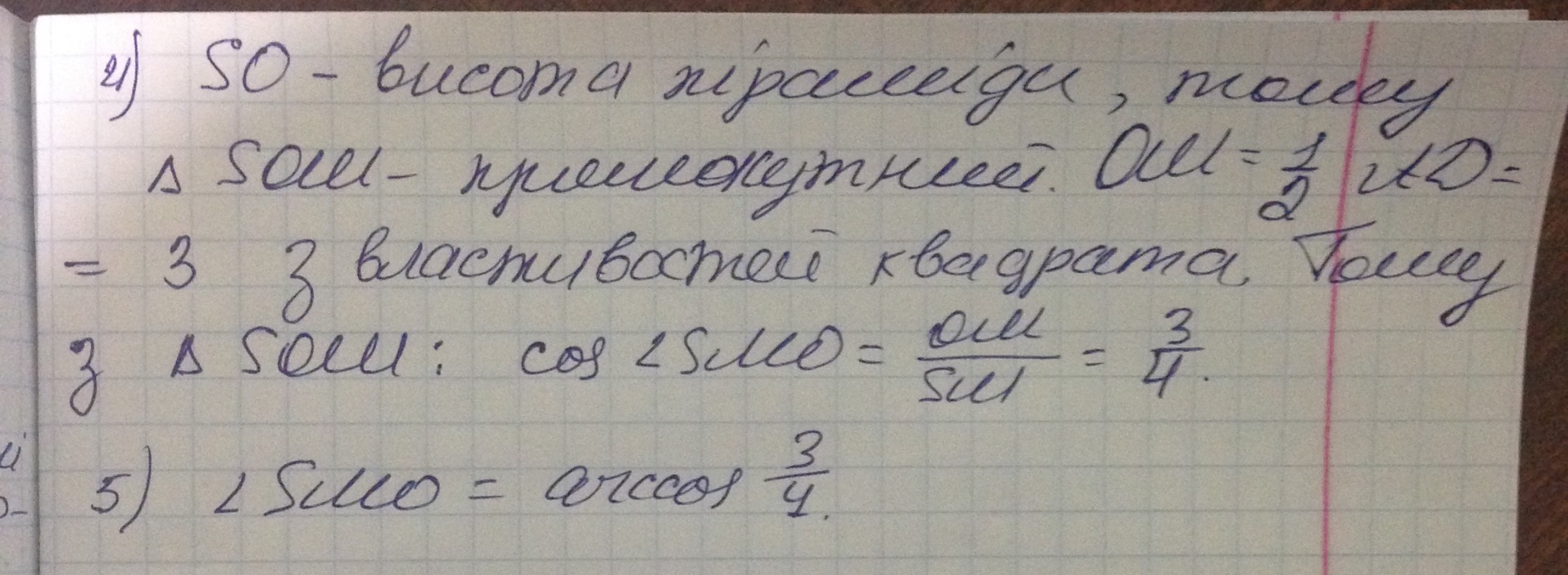 Д.з. вивчити конспект, прочитати параграф15, розібрати вправи на с. 107-108, виконати вправи 521, 526, 532 (б).
Зробити конспект параграфа 17, відповівши на питання на с.120. розібрати вправи на с. 121-122, виконати вправи 591, 592, 593.